LA PLACE DU DROIT
PARTIE 2 : LE CADRE JURIDIQUE DE L’ORGANISATION SOCIALE
2.1 La place du droit dans l’organisation de la vie publique et des relations sociales
 
2.1.1 Les notions et caractère du droit

 L’objet du droit
 La règle de droit et le droit objectif
 Les droits subjectifs

2.1.2 Les droits fondamentaux, les devoirs, les obligations
Les droits de l’Homme
Les libertés fondamentales
Les devoirs et les obligations

2.1.3 Les sources du droit
 Les sources directes
 Les sources indirectes
 La hiérarchie des normes
Pôle 1 : Gestion administrative des relations externes
COMPÉTENCES À ACQUÉRIR :

Découvrir la notion de droit

Distinguer droit objectif et droit subjectif

Découvrir les droits fondamentaux

Distinguer les différentes sources du droit

 Savoir hiérarchiser les sources du droit
I. QU’EST CE QUE LE DROIT ?
TP 1
Le droit est constitué d’un ensemble de
        permettant aux hommes
règles juridiques
de vivre en société
Ces règles sont :  

Obligatoires : 

	les personnes ne les respectant pas encourent des sanctions 
	(ex : des amendes, des peines de prison) 

Impersonnelles :

	elles s’appliquent à tous les individus


	  C’est le droit  :

On distingue le droit objectif des droits subjectifs
OBJECTIF
obligatoires
individuels
impersonnelles
une vente d’un bien à un tiers qui fait naitre l’obligation de livrer ou de payer une somme donnée
Lois, arrêtés …
4
II. LES DROITS DE L’HOMME ET LES LIBERTÉS FONDAMENTALES
TP 2
En Europe et en France, notamment, l’origine des libertés publiques et des droits fondamentaux remonte au xviiie siècle. 

On considère généralement qu’ils sont nés avec la Révolution française 

Deux événements marquent leur avènement :

 la suppression des privilèges du 4 août


 et le vote par l’Assemblée nationale nouvellement élue 
de la
« Déclaration des droits de l’homme et du citoyen du 26 août 1789 »
5
A . LES DROITS DE L’HOMME

Concept selon lequel tout être humain possède des droits universels, inaliénables, quel que soit l’individu.
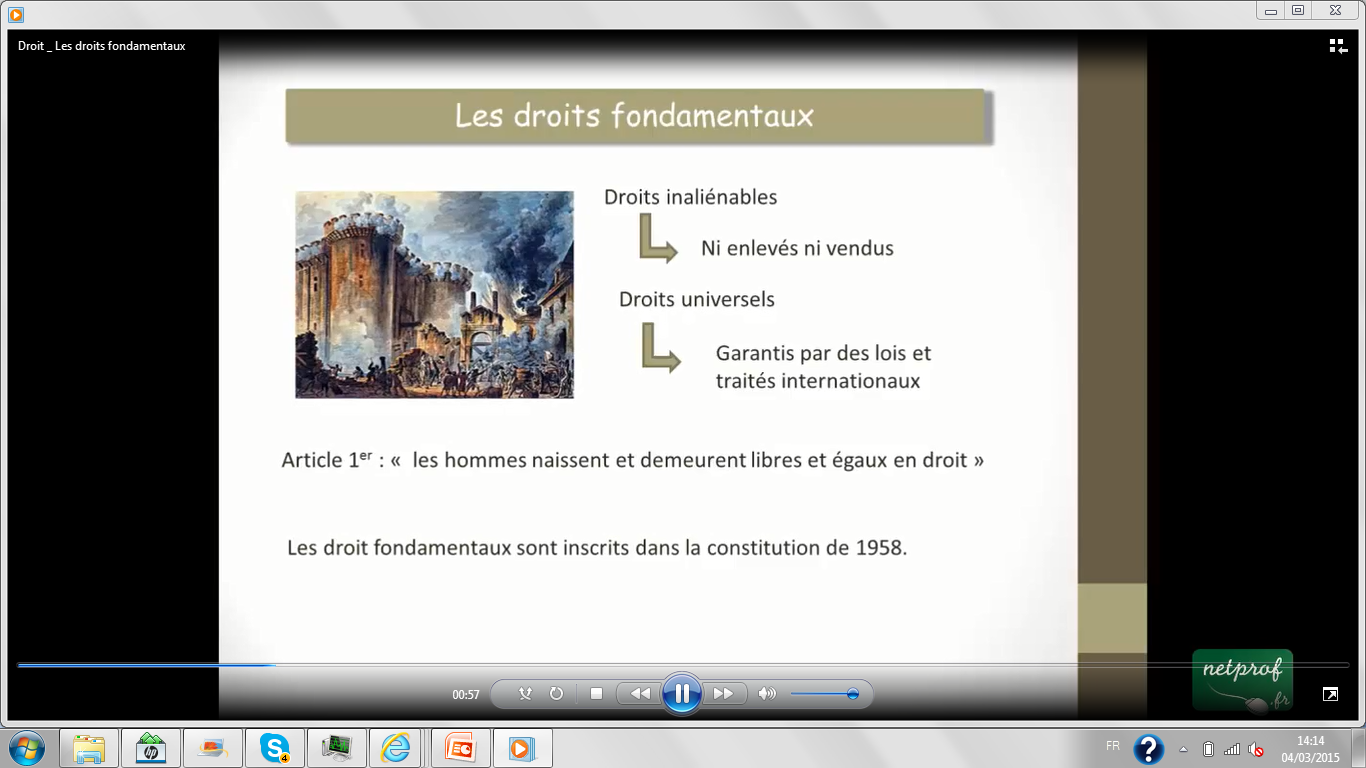 Droits inaliénable inaliénables :
« Ni enlevé, ni vendu »

Droits universels :
Garantis par des lois et traités internationaux
Art 1er droit de l’homme  : 
« Les hommes naissent et demeurent libres et égaux en droits »
En France, ces droits fondamentaux sont inscrits 
dans la constitution de 1958.
B. LES LIBERTÉS FONDAMENTALES

C’est les droits fondamentaux reconnus par les autorités publiques et traduits dans des textes juridiques

 Ex : lois, Constitution, règlements.
Les libertés individuelles
Les libertés collectives
Liberté d’opinion
 Liberté de culte
 Liberté de circulation
 Droit de grève …
Liberté de réunion
 Liberté de la presse
 Liberté d’association
 Droit de manifester…
Droits sociaux
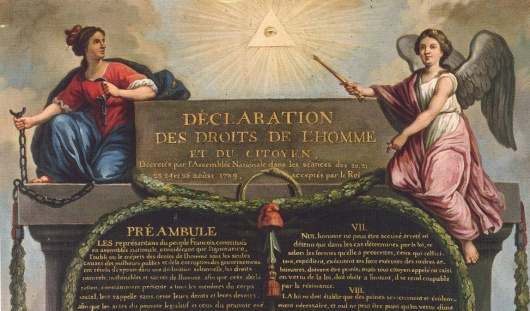 Droit à la sécurité
 Protection de la santé
 Droit au logement
 Protection de l’environnement…
7
C. LES LIMITES DES LIBERTÉS ET DROITS FONDAMENTAUX
Les libertés et droits fondamentaux reposent sur la nécessité d’établir 
des règles pour bien vivre ensemble. 

Il est parfois nécessaire de borner ces libertés 
afin de préserver les droits de chacun. 


« LA LIBERTÉ DES UNS COMMENCE LÀ OÙ S’ARRÊTE CELLE DES AUTRES »
Liberté de réunion
La loi interdit le tapage nocturne
Fixation libre du salaire
La loi prévoit le SMIC
Liberté d’expression
La loi protège contre la diffamation
8
C. DROITS ET OBLIGATIONS DU CITOYEN

Ces droits s’accompagnent en contrepartie d’un certain nombre 
de devoirs et d’obligations pour les citoyens :
Respecter la loi
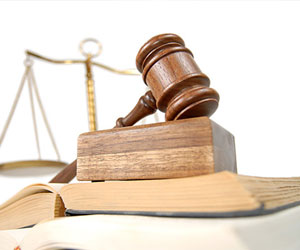 Participer au financement 
de l’état
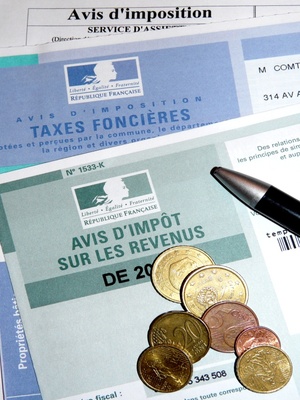 Participer à la défense du pays
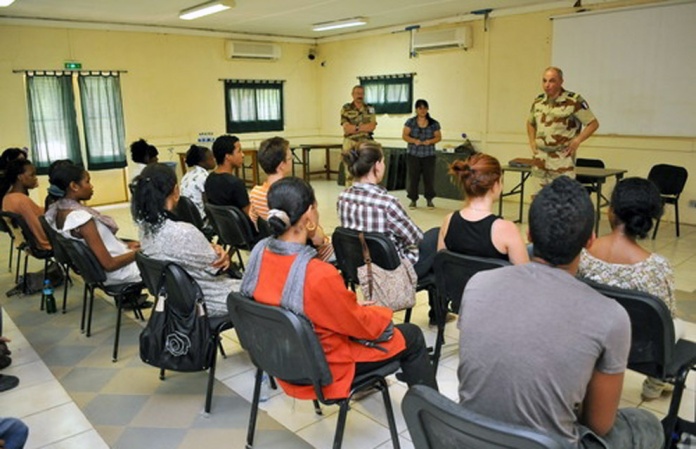 9
III. LES SOURCES DU DROIT
TP 3
Le Droit est un ensemble de règles juridiques dont le but est d’organiser la vie en société.

Mais d’où proviennent ces règles ?

Les sources de droit sont diverses et hiérarchisées :

 une règle de droit ne peut par exemple jamais contenir des dispositions contraires à une règle de droit de niveau supérieur.
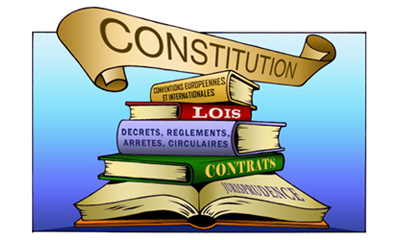 10
A. CLASSEMENT HIÉRARCHIQUE
C’est le document qui compile les règles de fonctionnement des institutions de notre pays
CONSTITUTION
1. 
Les sources directes
c'est-à-dire les accords signés entre plusieurs pays
LES TRAITÉS INTERNATIONNAUX
Ce sont les
 sources
 écrites
Textes votés par le Parlement
LES LOIS
Textes pris en application des lois.
LES DÉCRETS
Un arrêté est une décision émanant d'une autorité administrative
LES ARRÊTÉS
la jurisprudence 
c'est-à-dire l’ensemble des décisions rendues par les cours et les tribunaux
les usages et les coutumes
ce sont des habitudes reconnues par le droit
2. 
Les sources indirectes
LA JURISPRUDENCE ET LA COUTUME
Ce sont les  sources non écrites
B.  LES SOURCES COMMUNAUTAIRES
Les Institutions européennes produisent des règles de droit dans certains domaines
ex : le droit de la consommation, le droit de la concurrence, les règles concernant l’activité industrielle et ses conséquences sur la santé et l’environnement…). 

 On considère qu’aujourd’hui, près de la moitié des règles de droit en France sont directement issues de règles communautaires.


 Les directives européennes :
Elles permettent d’harmoniser les législations européennes. 
Elle ne s’appliquent que dans les états signataires.

 Les règlements européens :
Textes qui s’appliquent à tous les états membres dès sa publication. 
Ils permettent d’uniformiser les législations
SYNTHESE
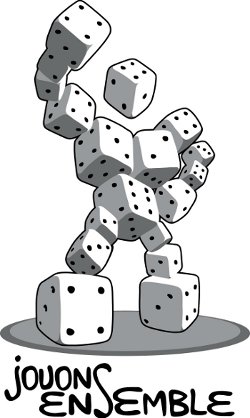 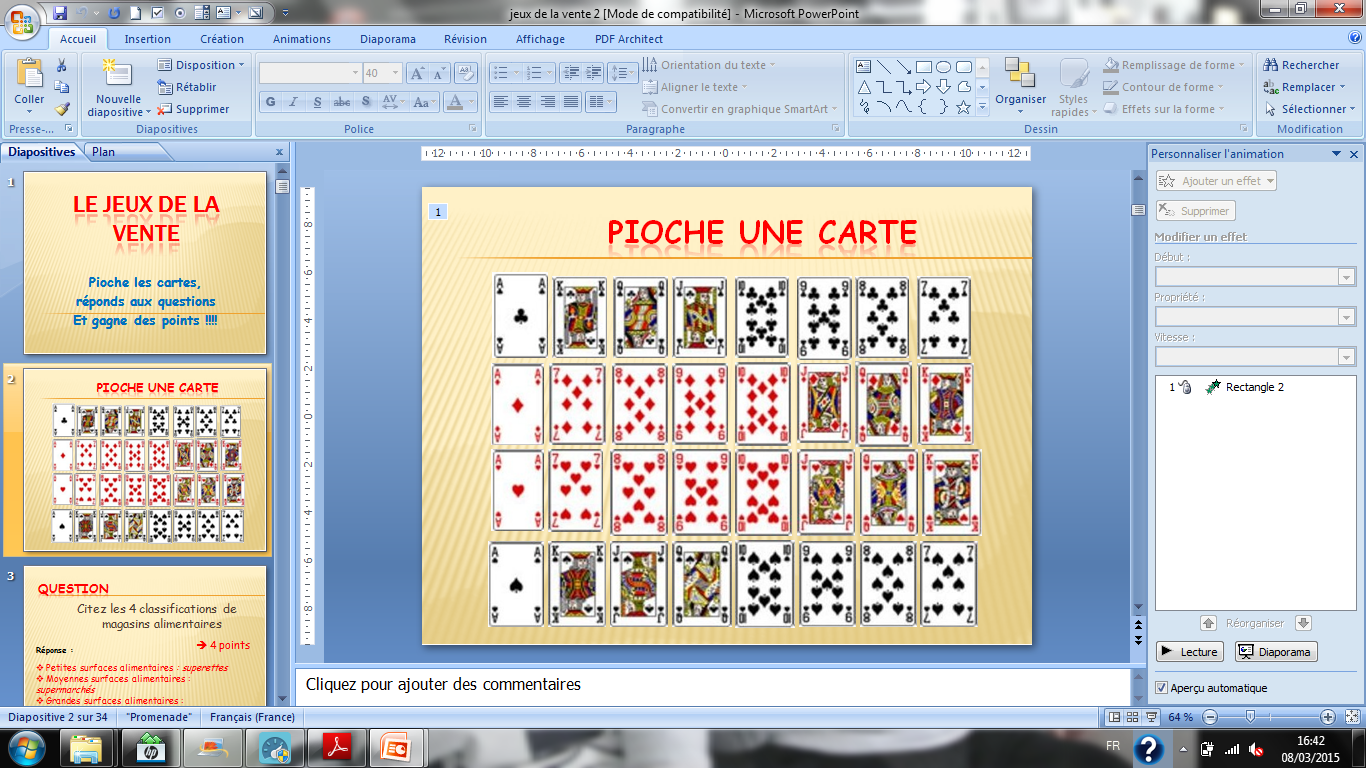 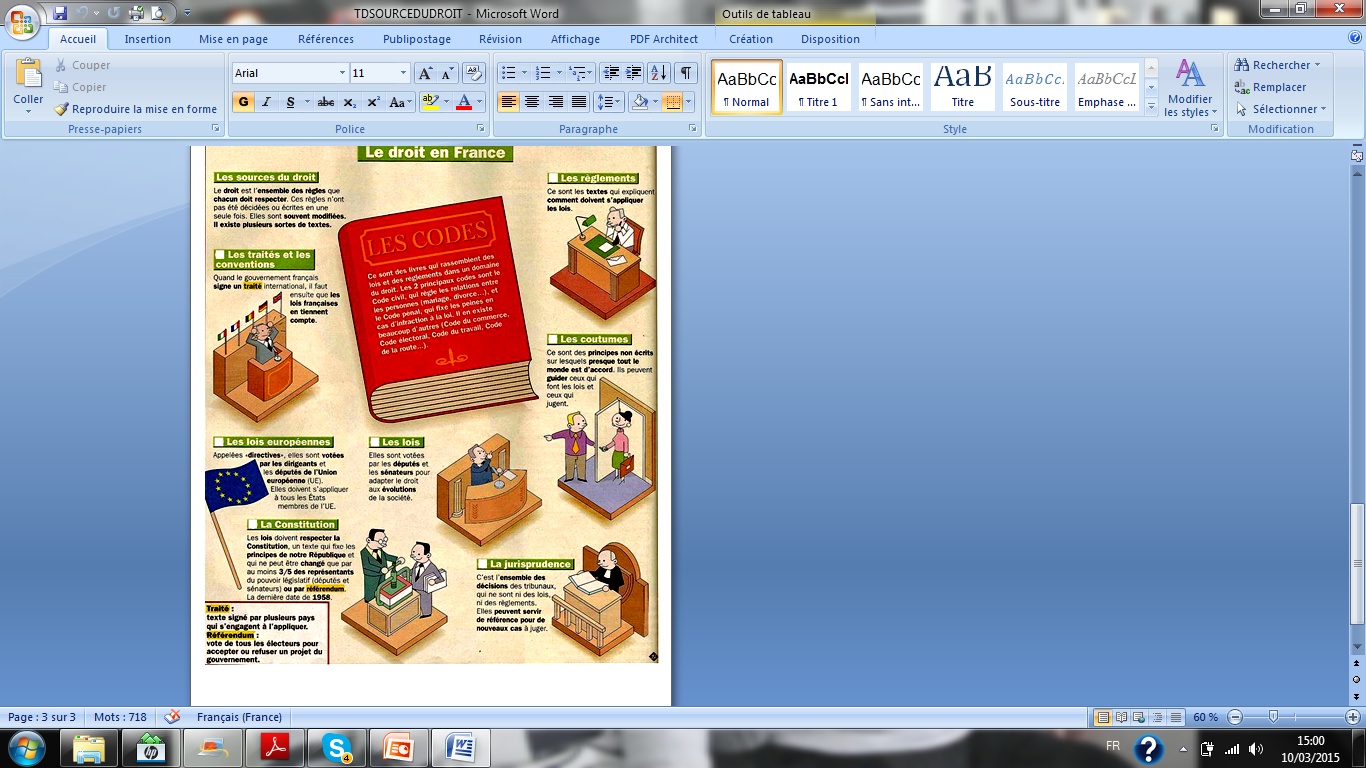